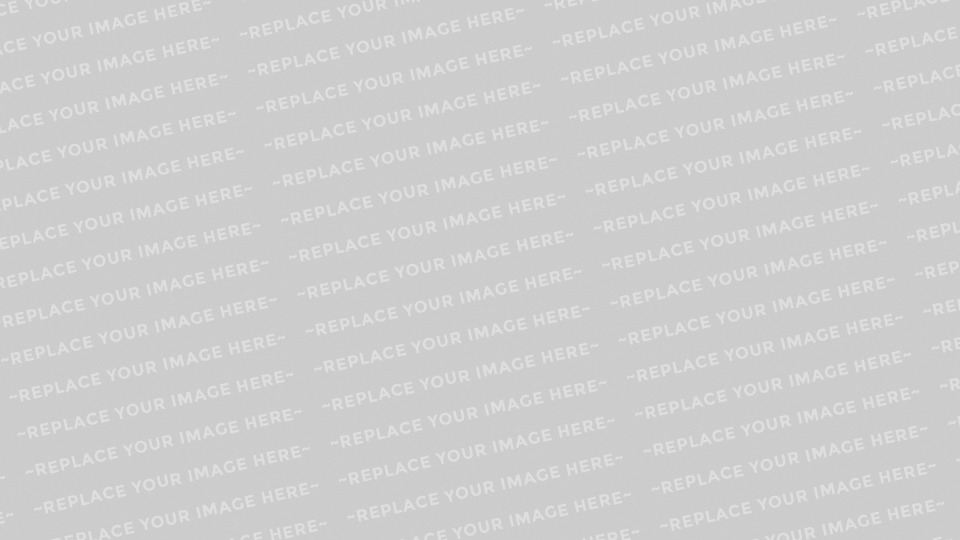 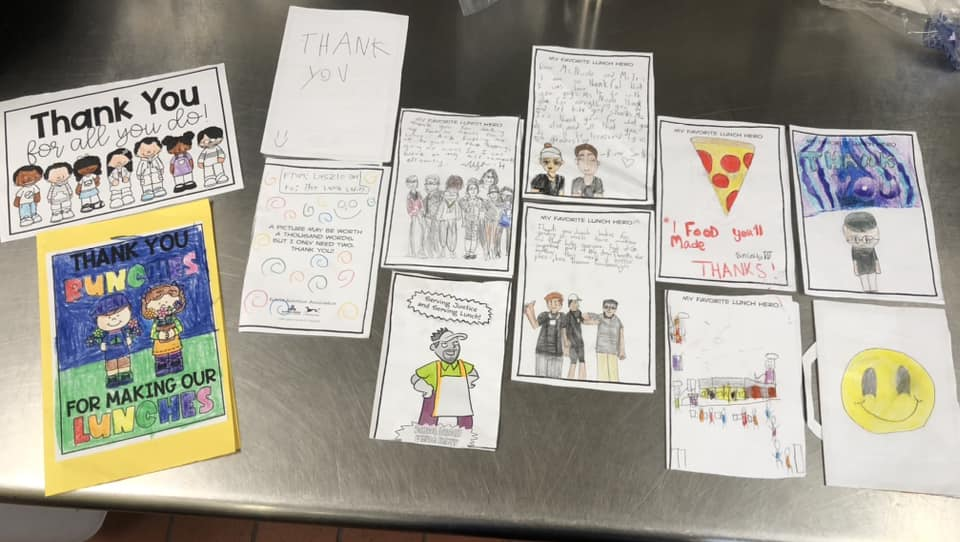 Tell your story
Take and Share School Meal Photos
#SPSCreatesAchievers
Angela Howell
Friday, March 14, 2025
12:45-1:30pm
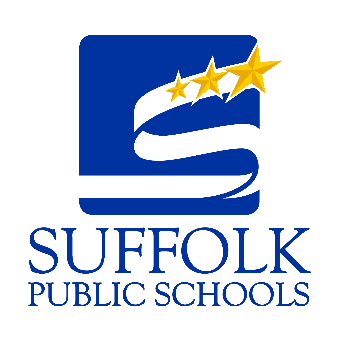 Suffolk Public Schools
[Speaker Notes: SPS hori]
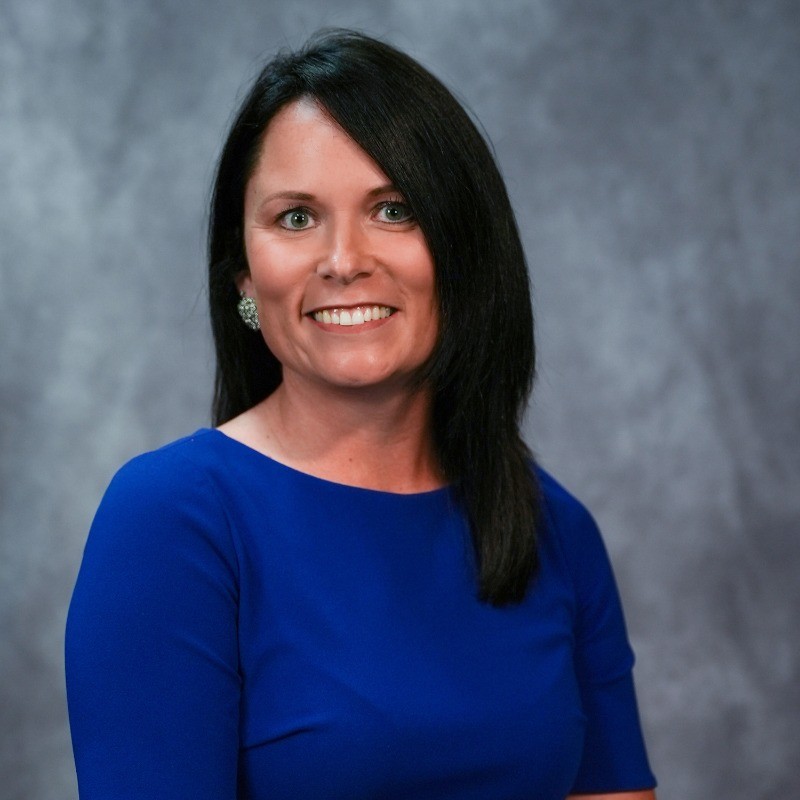 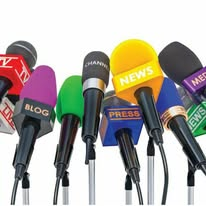 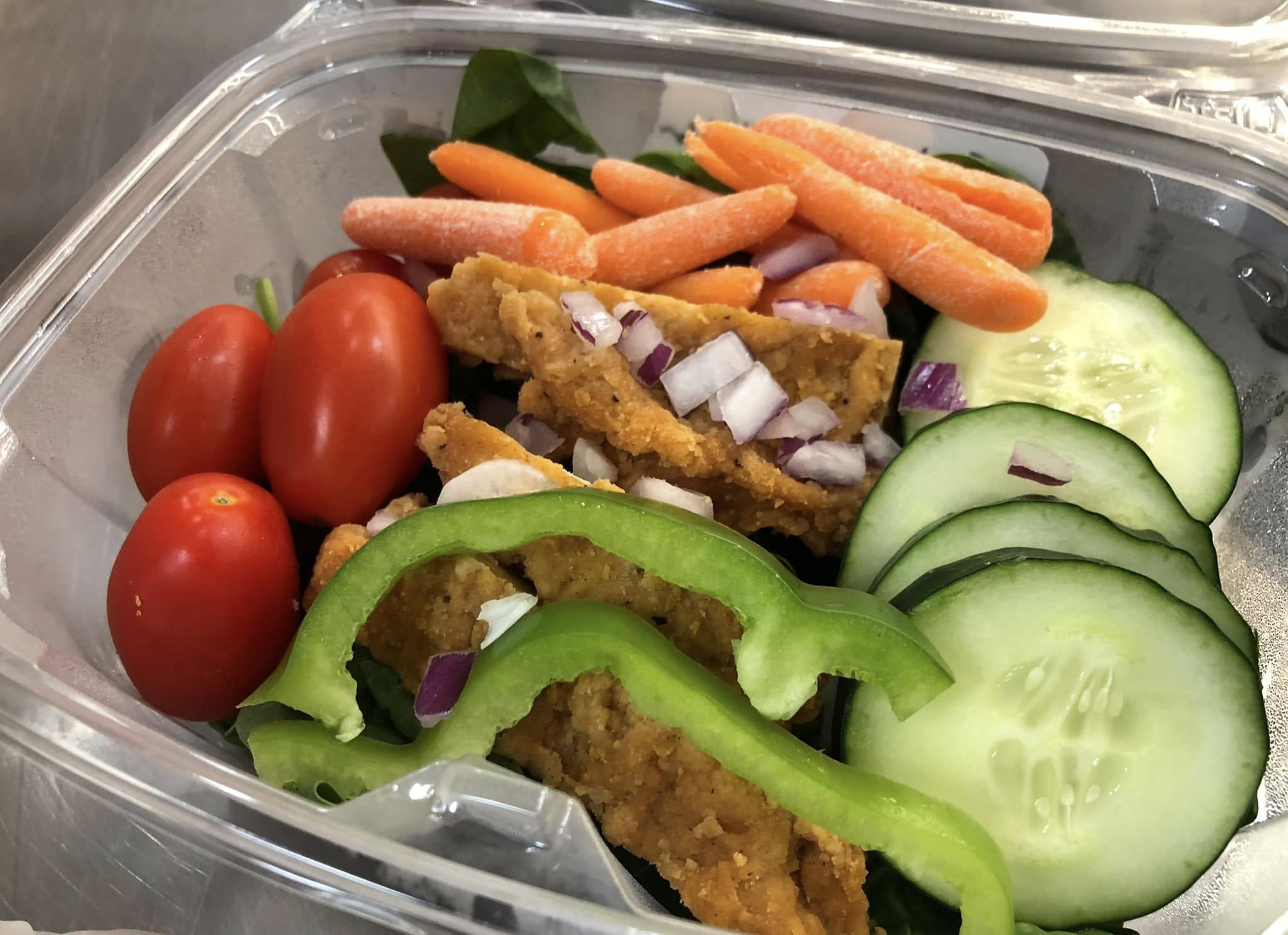 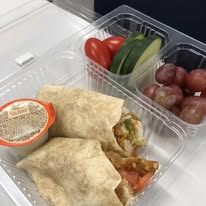 Angela Howell
Nutrition Services Compliance Coordinator
Suffolk Public Schools
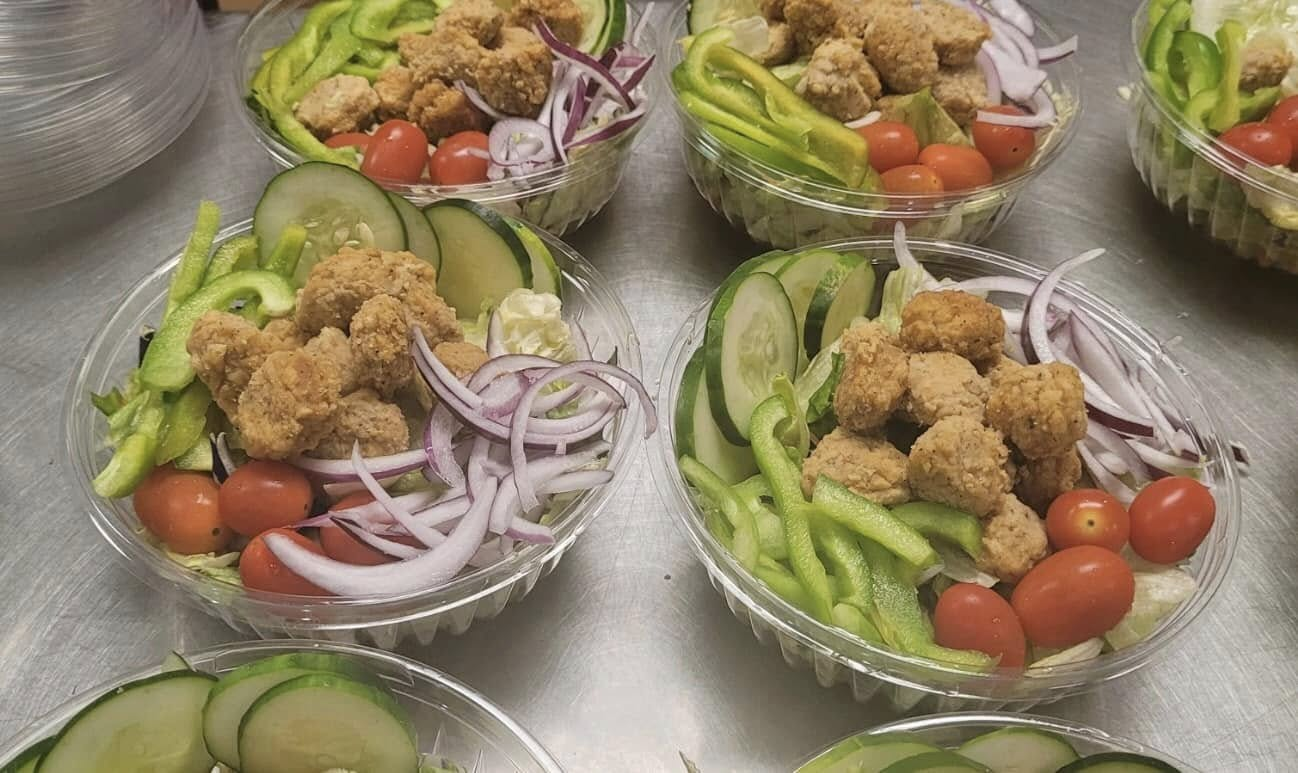 #SPSCreatesAchievers
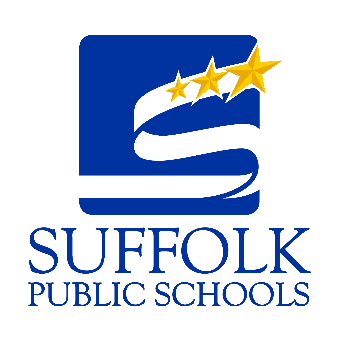 Suffolk Public Schools
Why photographs are important
Combat stereotypes                                          Update perceptions
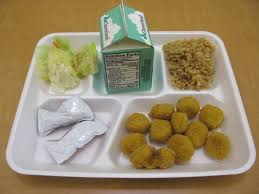 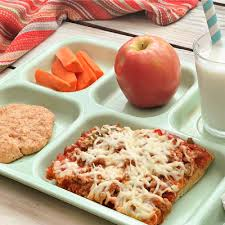 #SPSCreatesAchievers
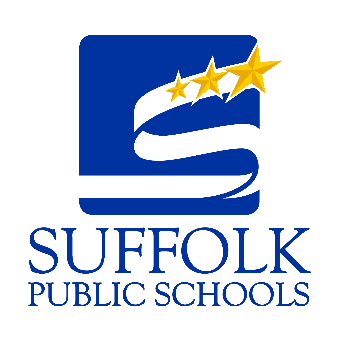 Suffolk Public Schools
Where to us photos: Menu
What’s more compelling?
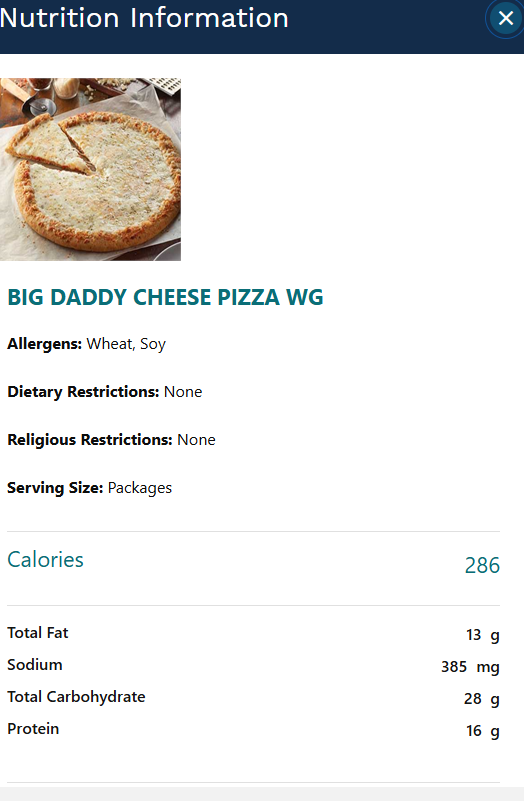 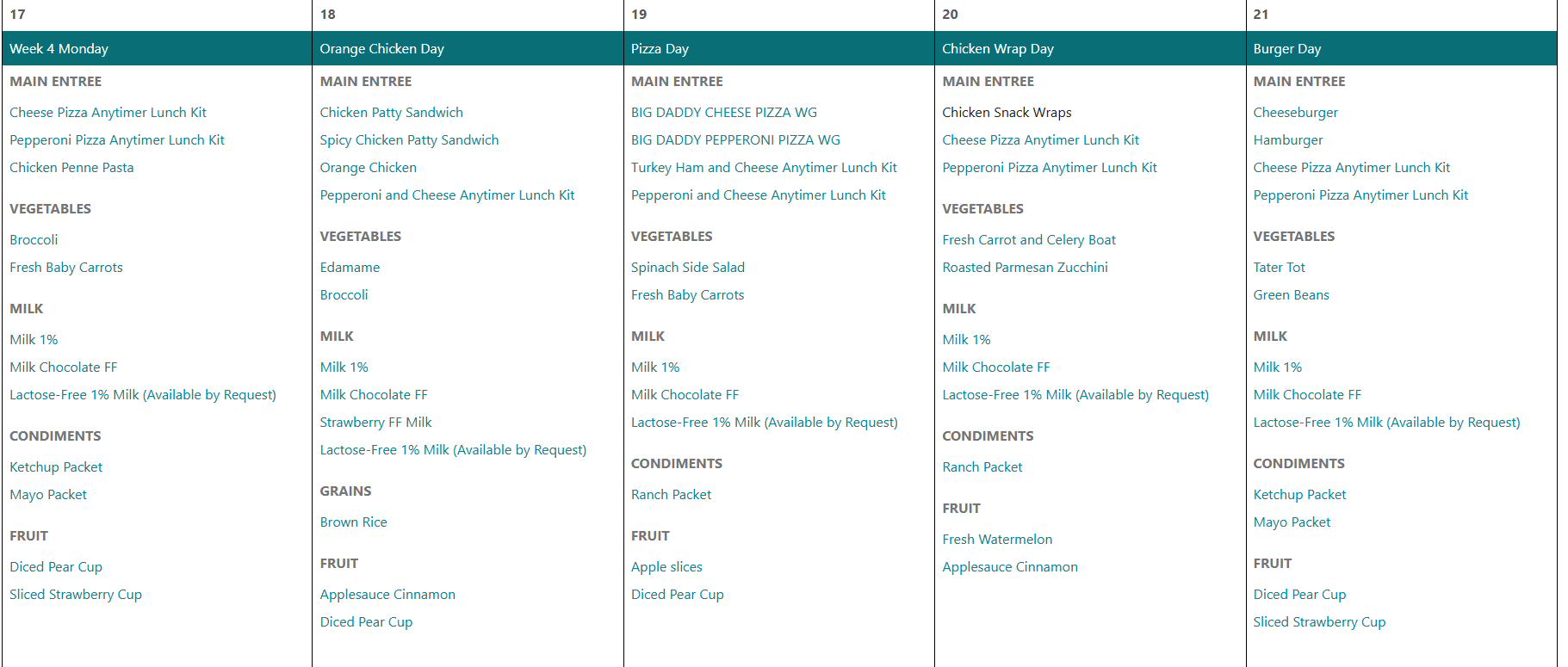 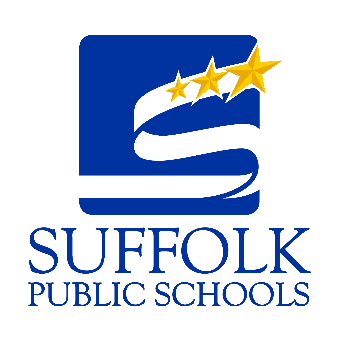 Suffolk Public Schools
Where to use Photos:
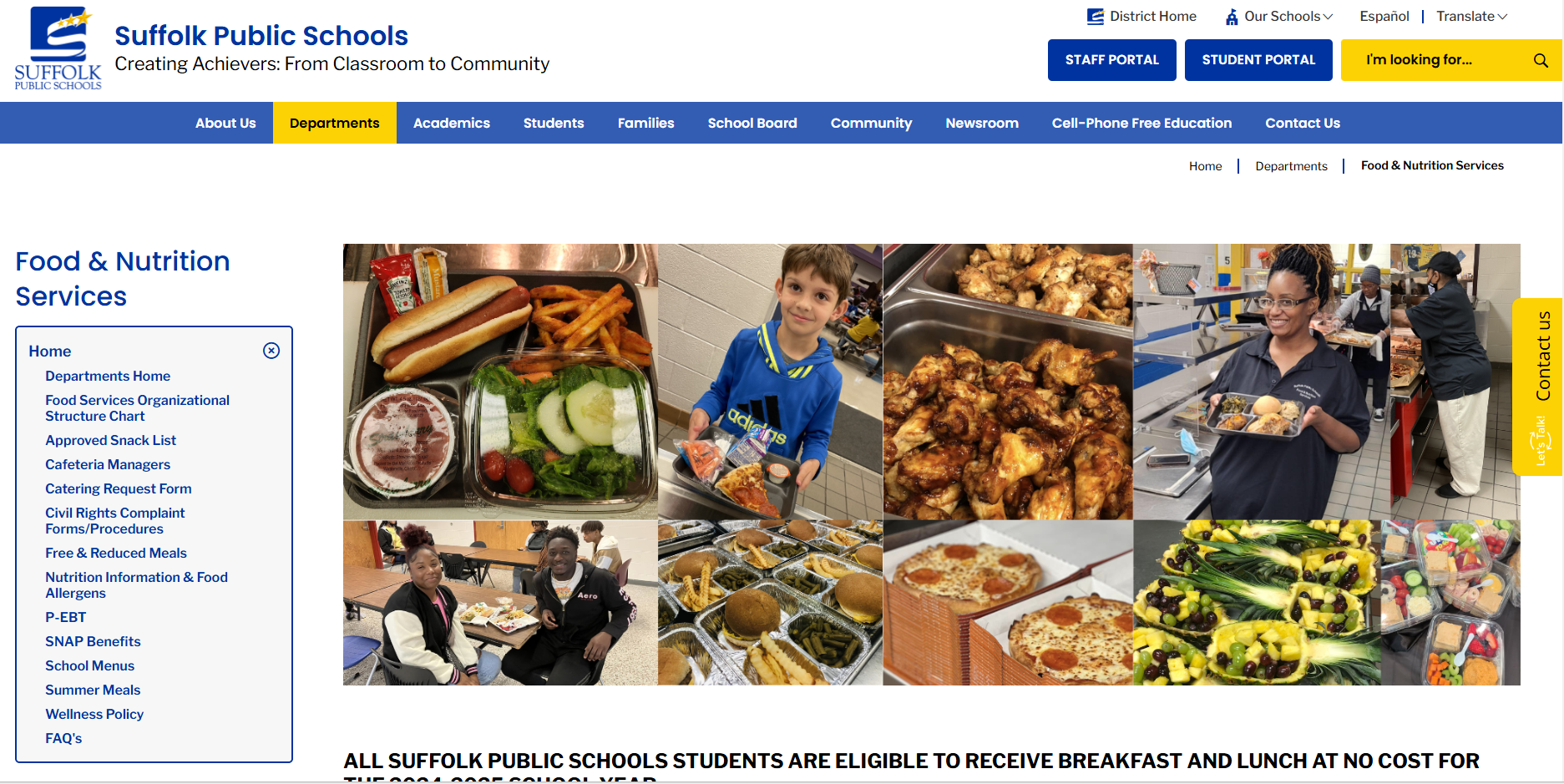 #SPSCreatesAchievers
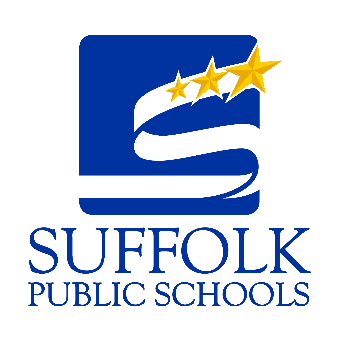 Suffolk Public Schools
Where to use photos: 
Facebook, Instagram, X
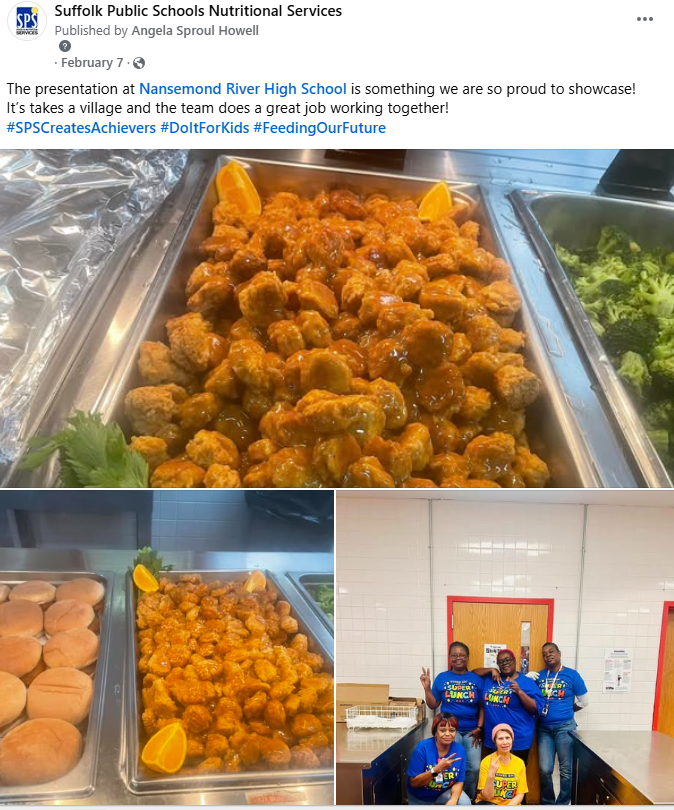 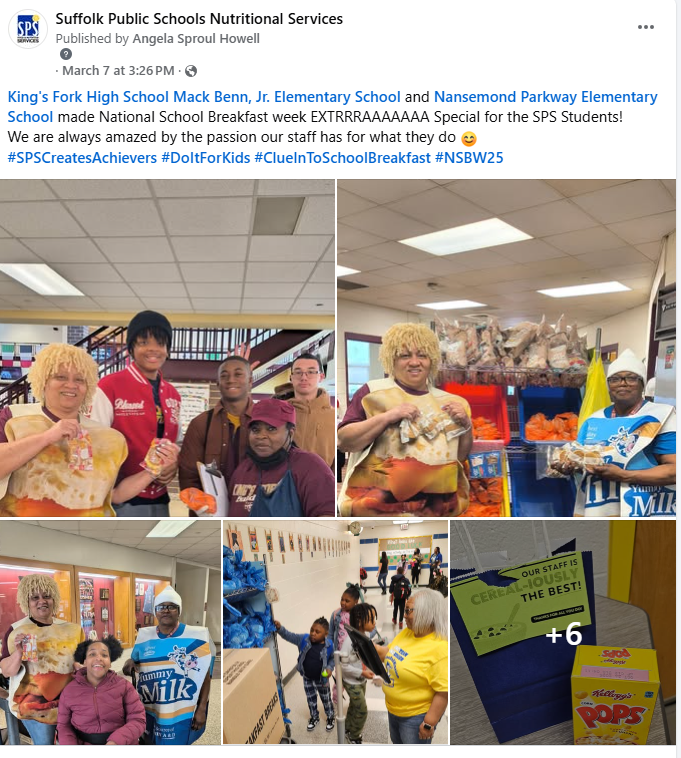 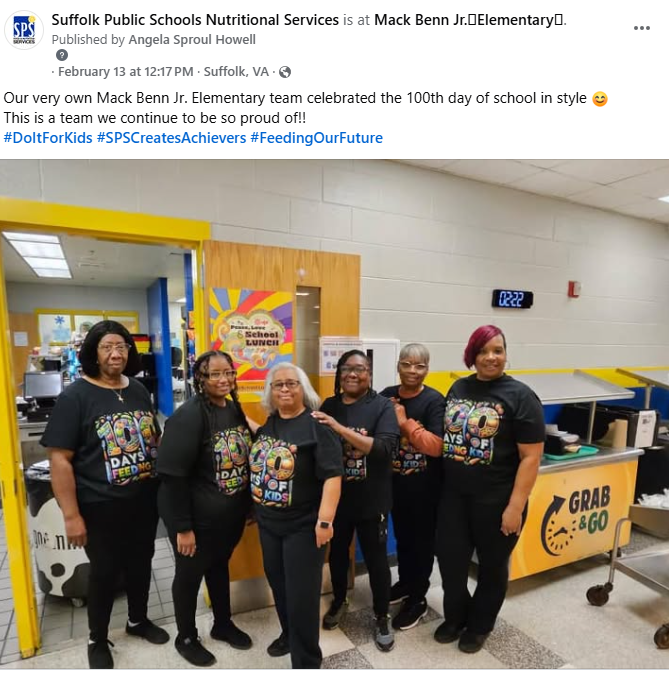 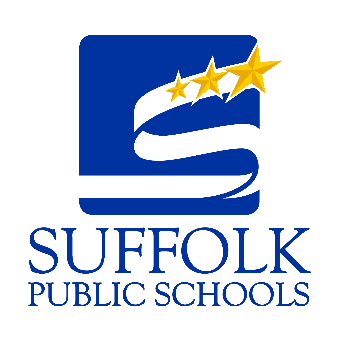 Suffolk Public Schools
Where to use photos: Instagram Reels, TikTok
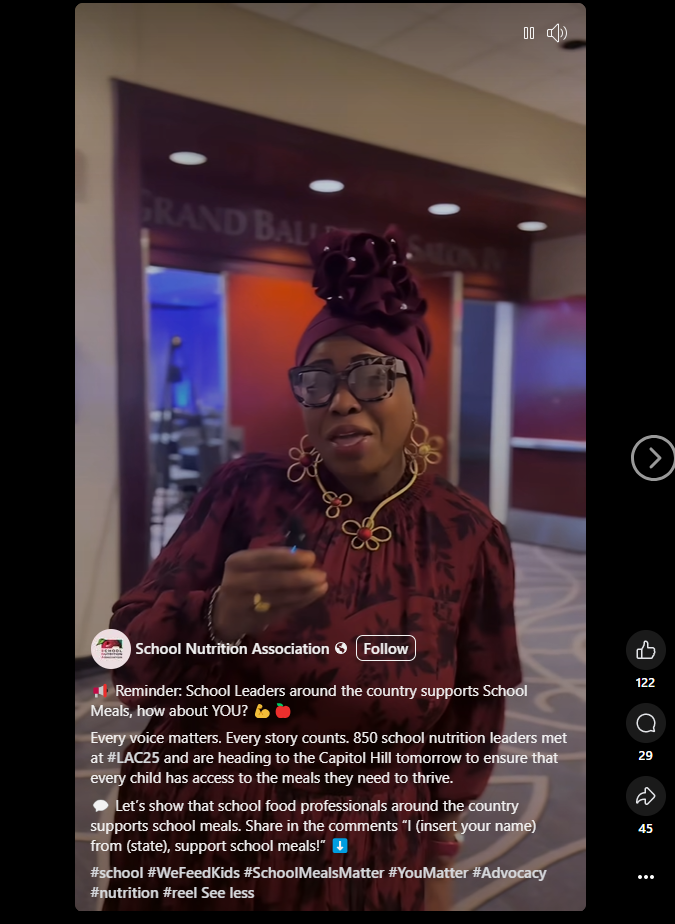 https://www.facebook.com/reel/624170923840693
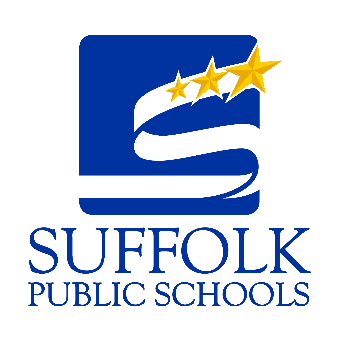 Suffolk Public Schools
Where to use photos: Media
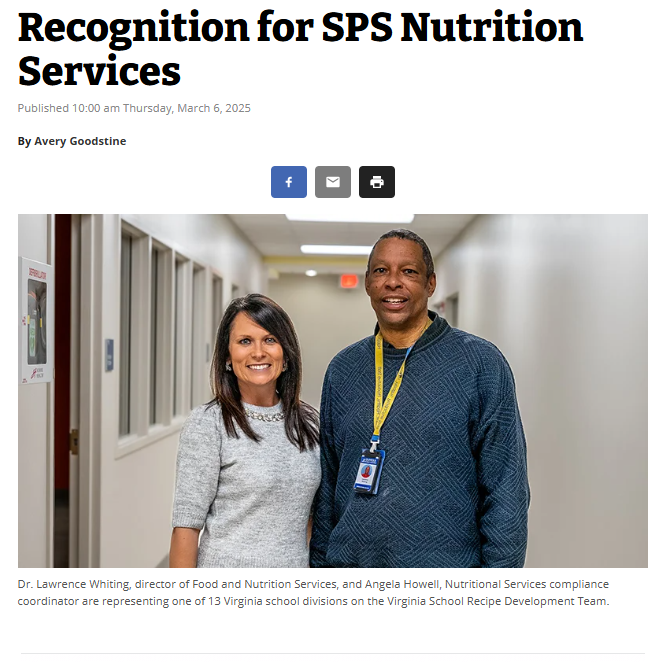 .
#SPSCreatesAchievers
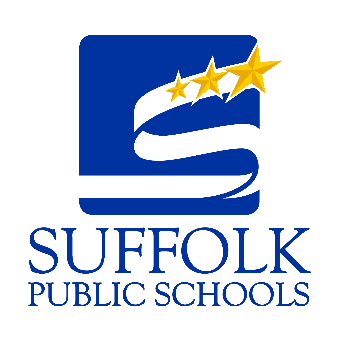 Suffolk Public Schools
How-to: Composing photos
Add Color/Take from Different Angles
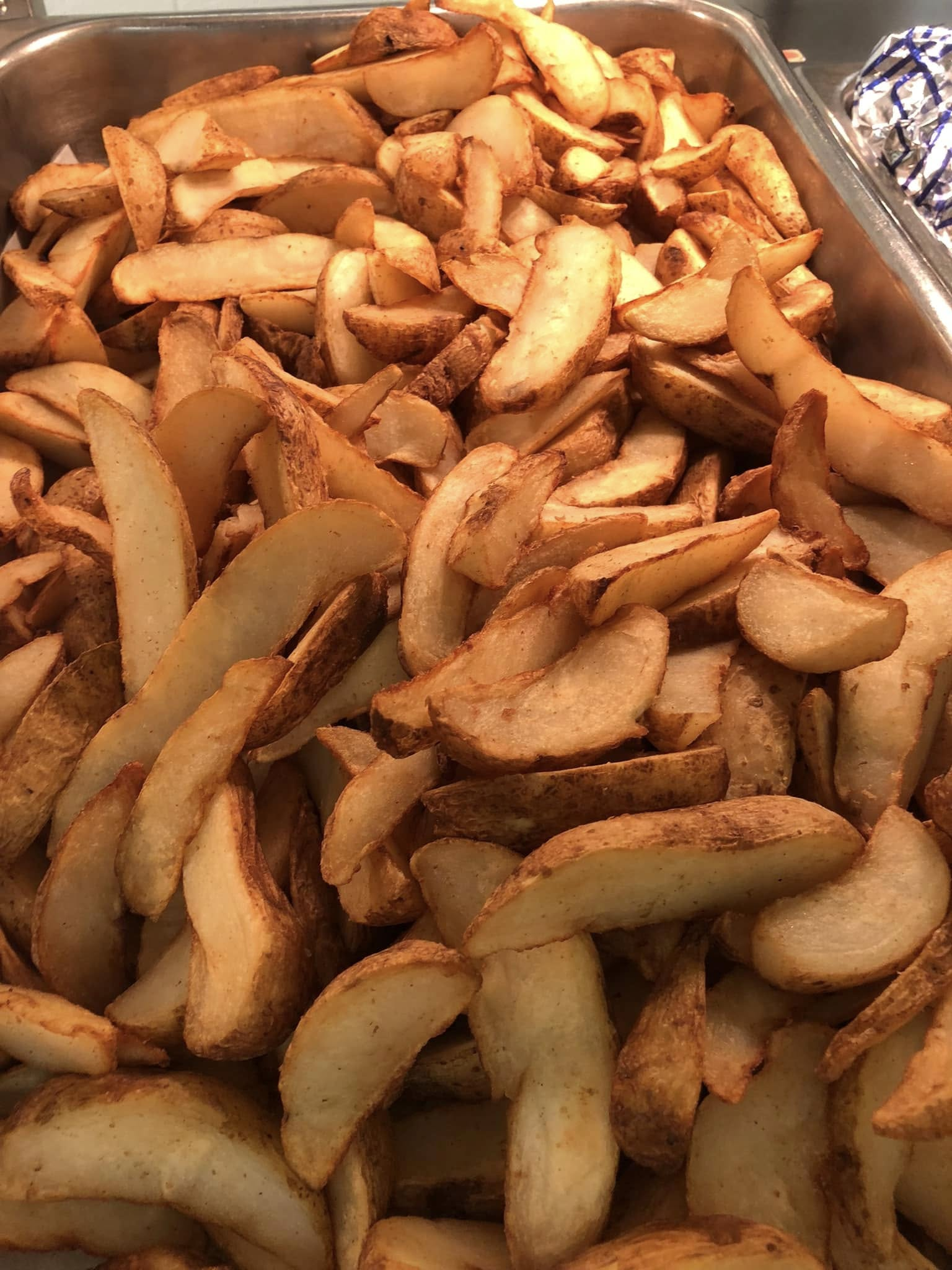 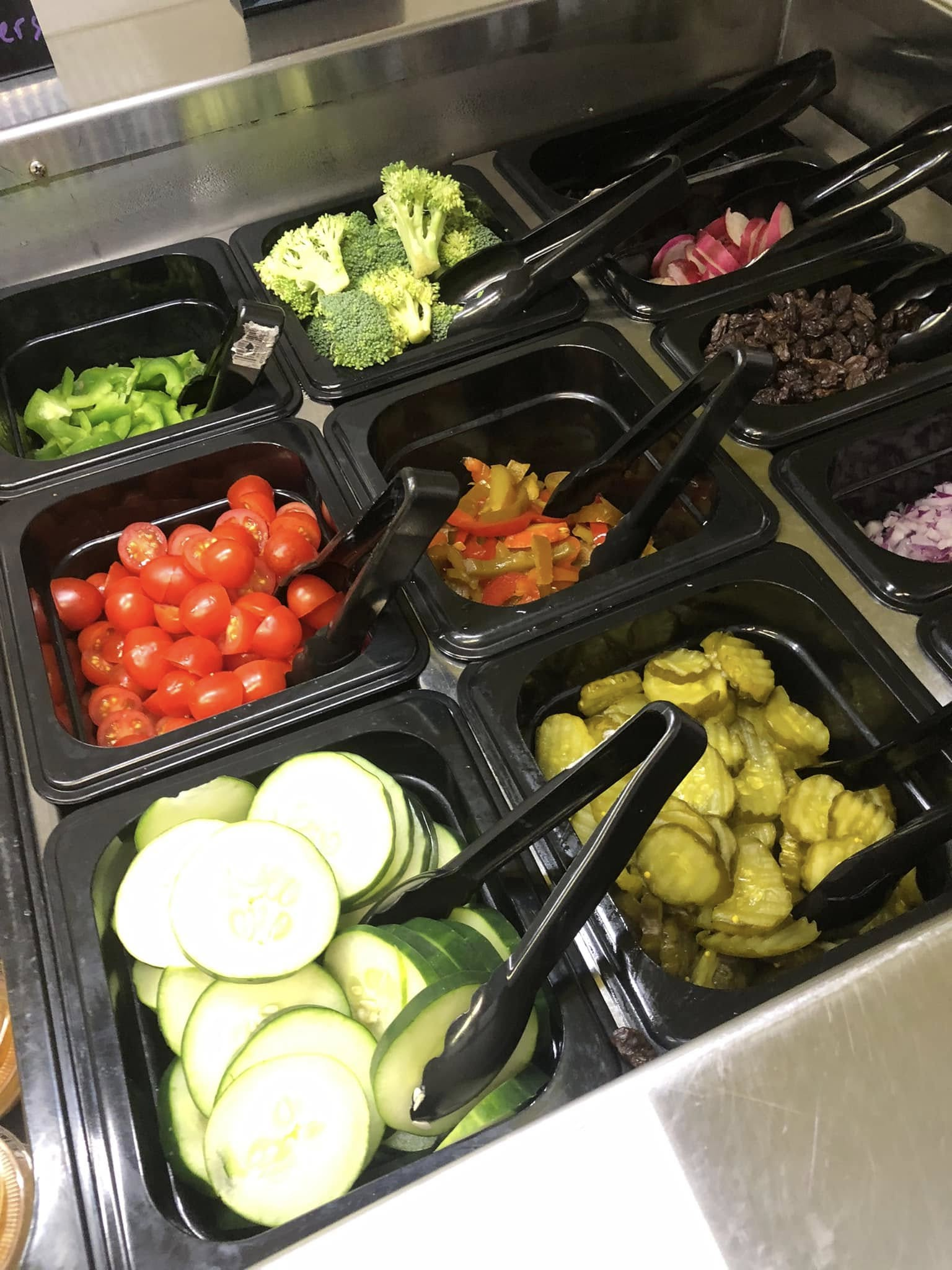 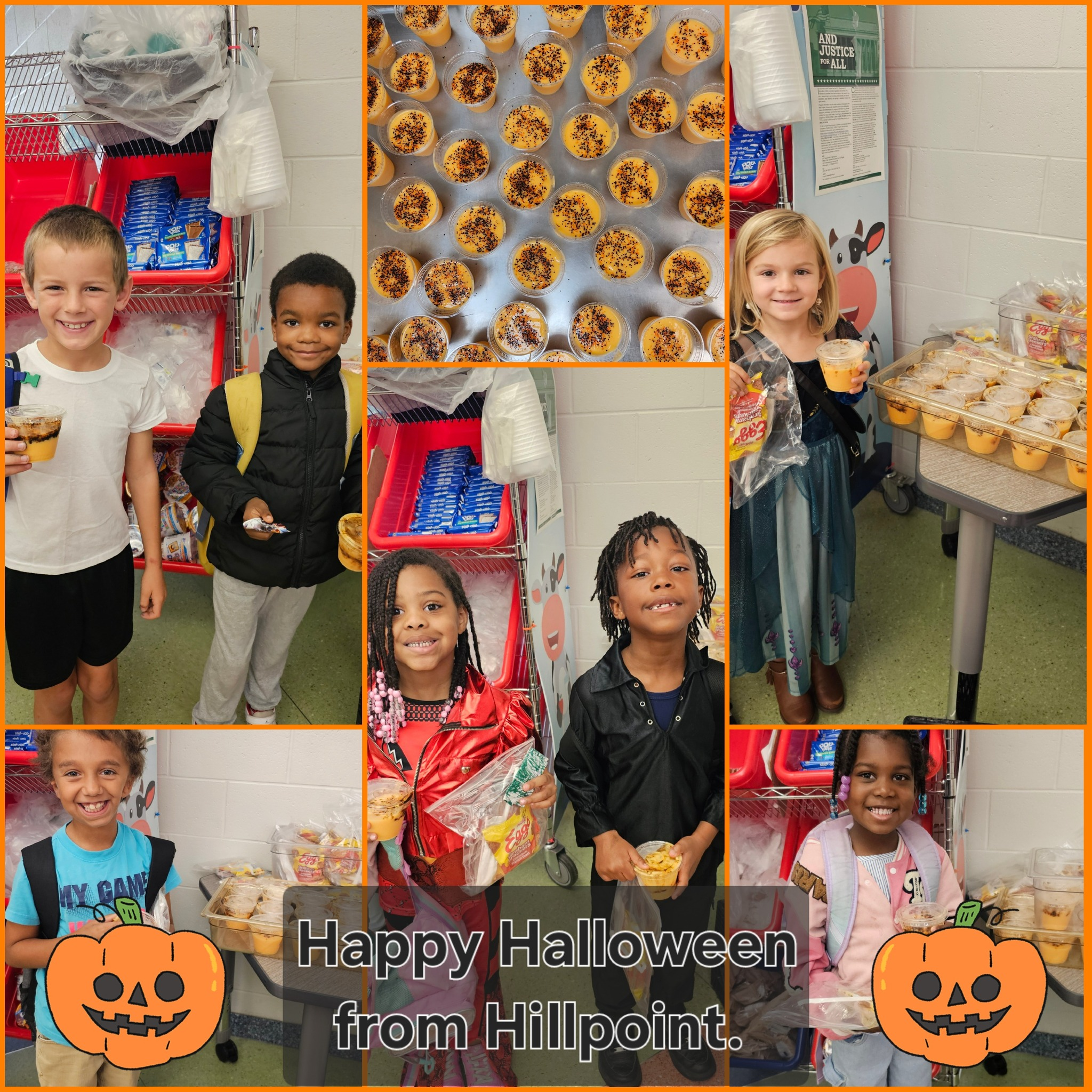 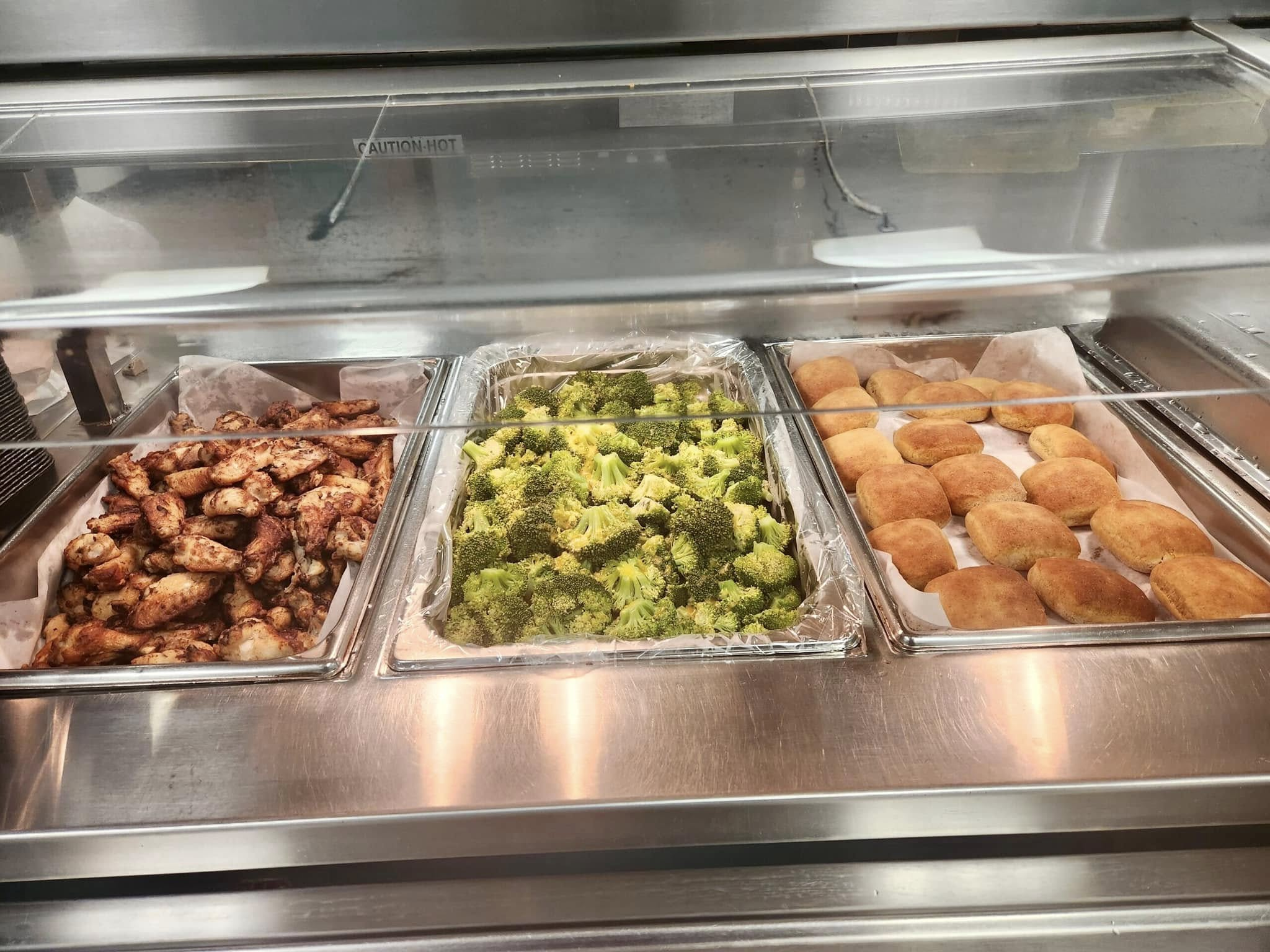 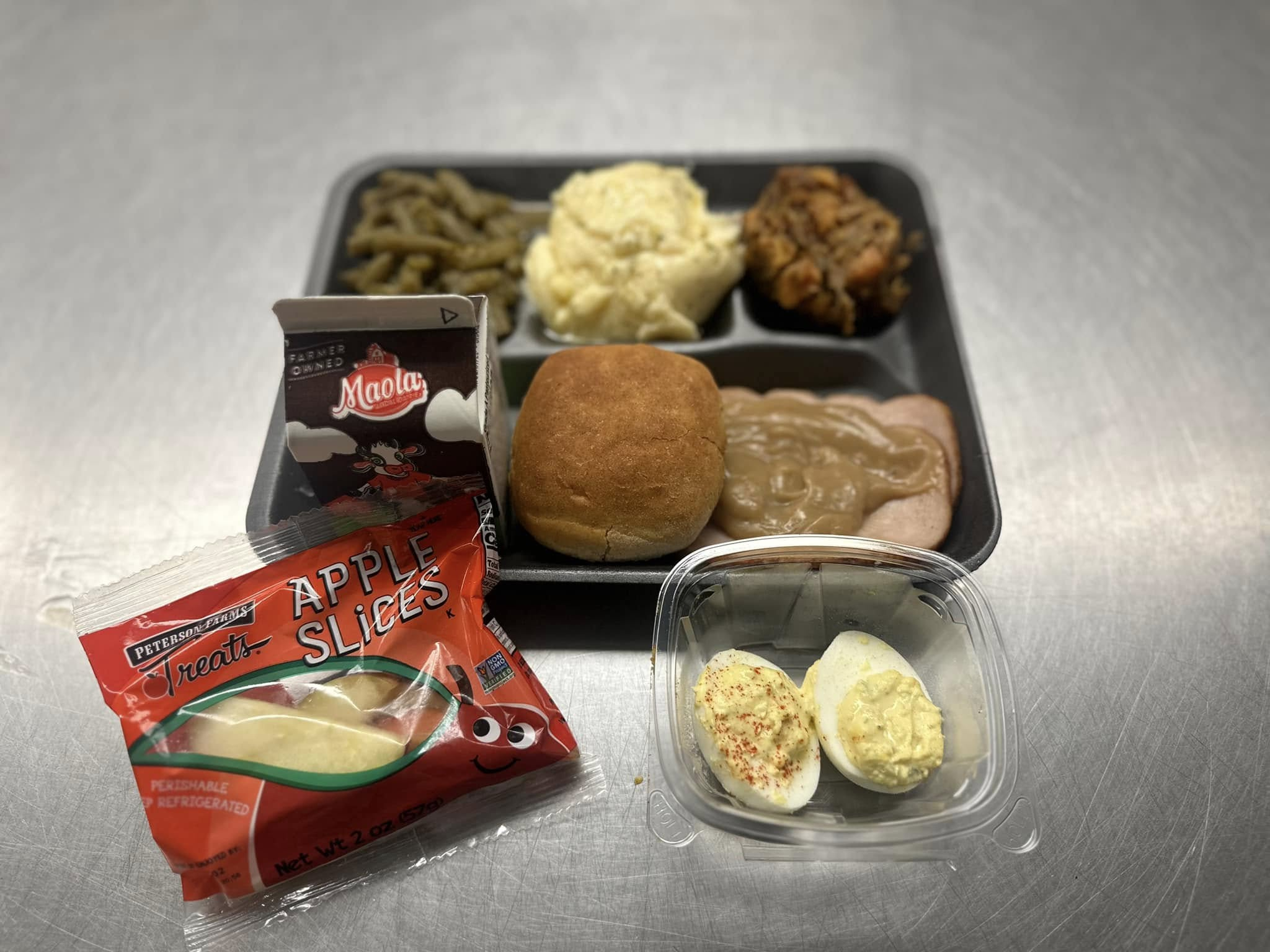 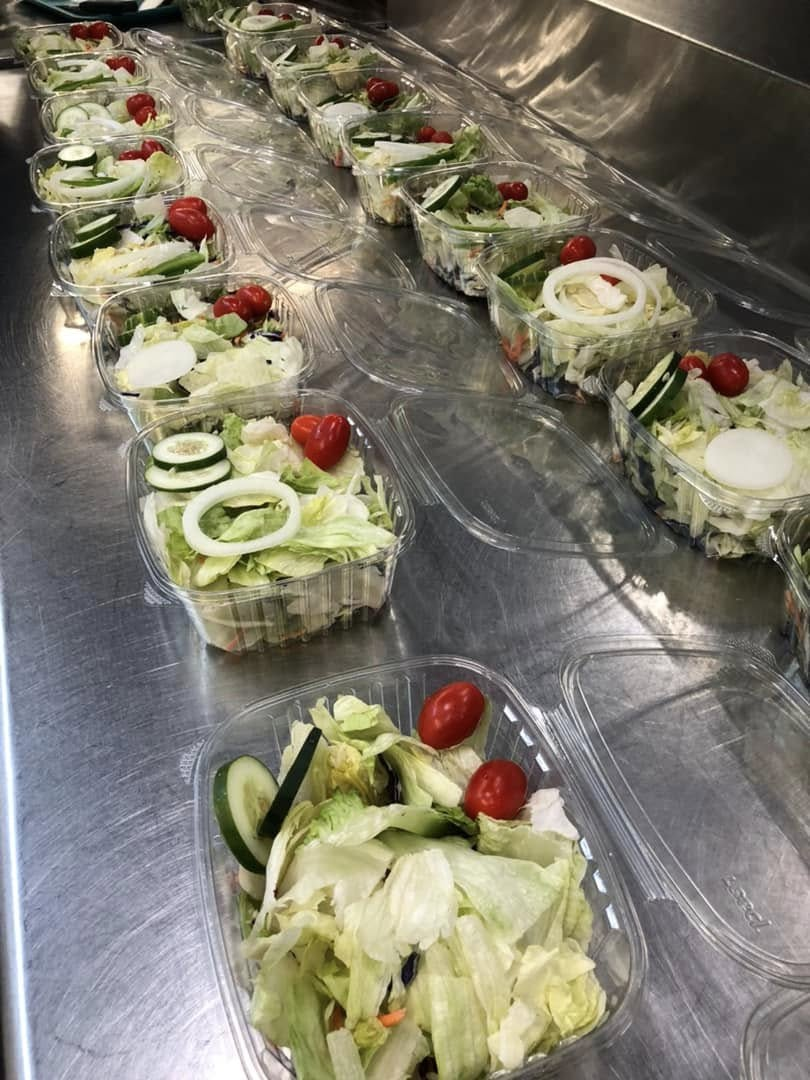 #SPSCreatesAchievers
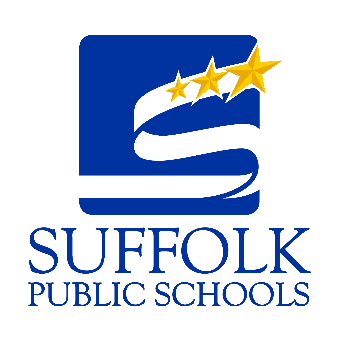 How-to: Look at it from all sides
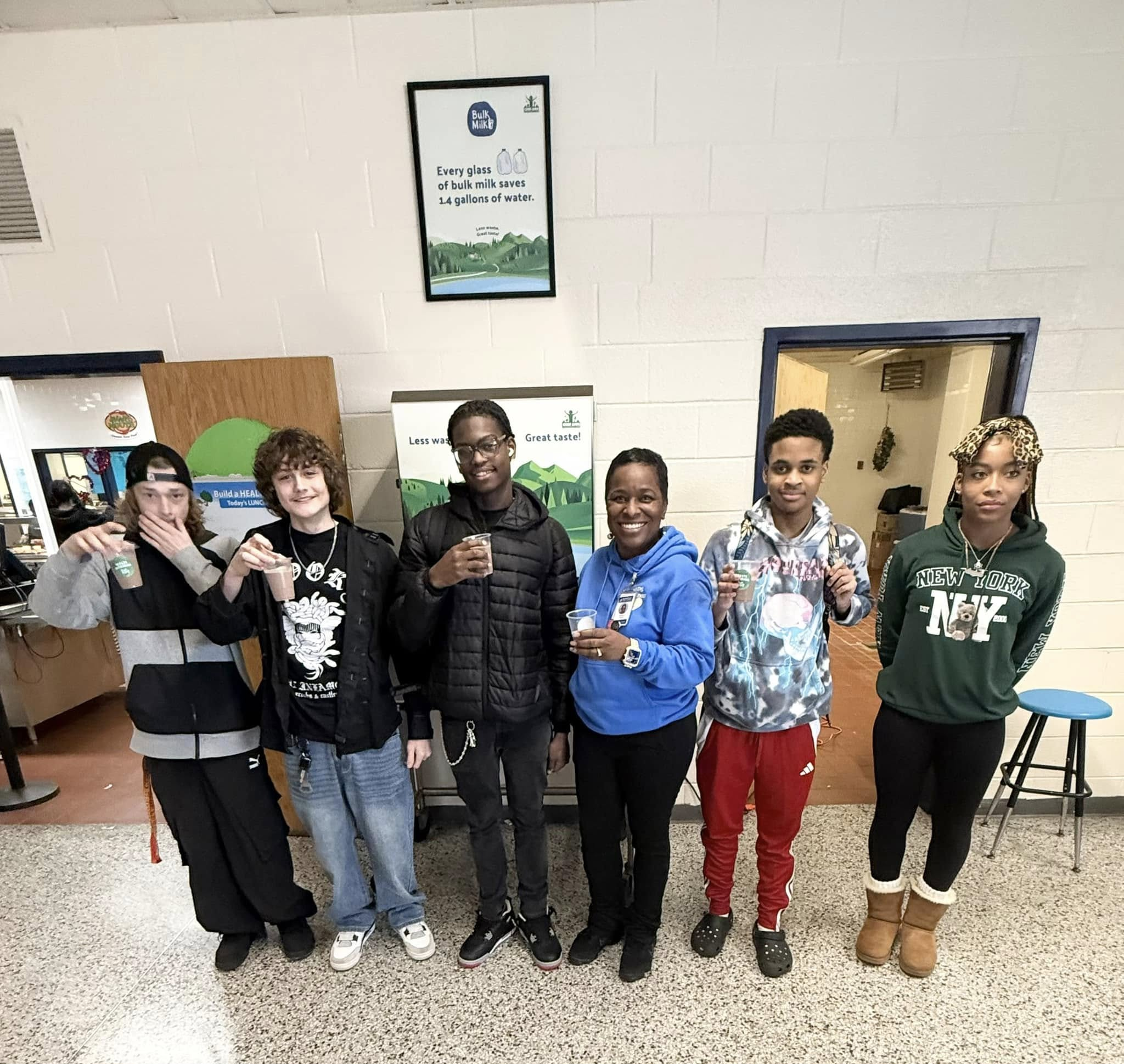 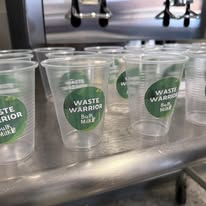 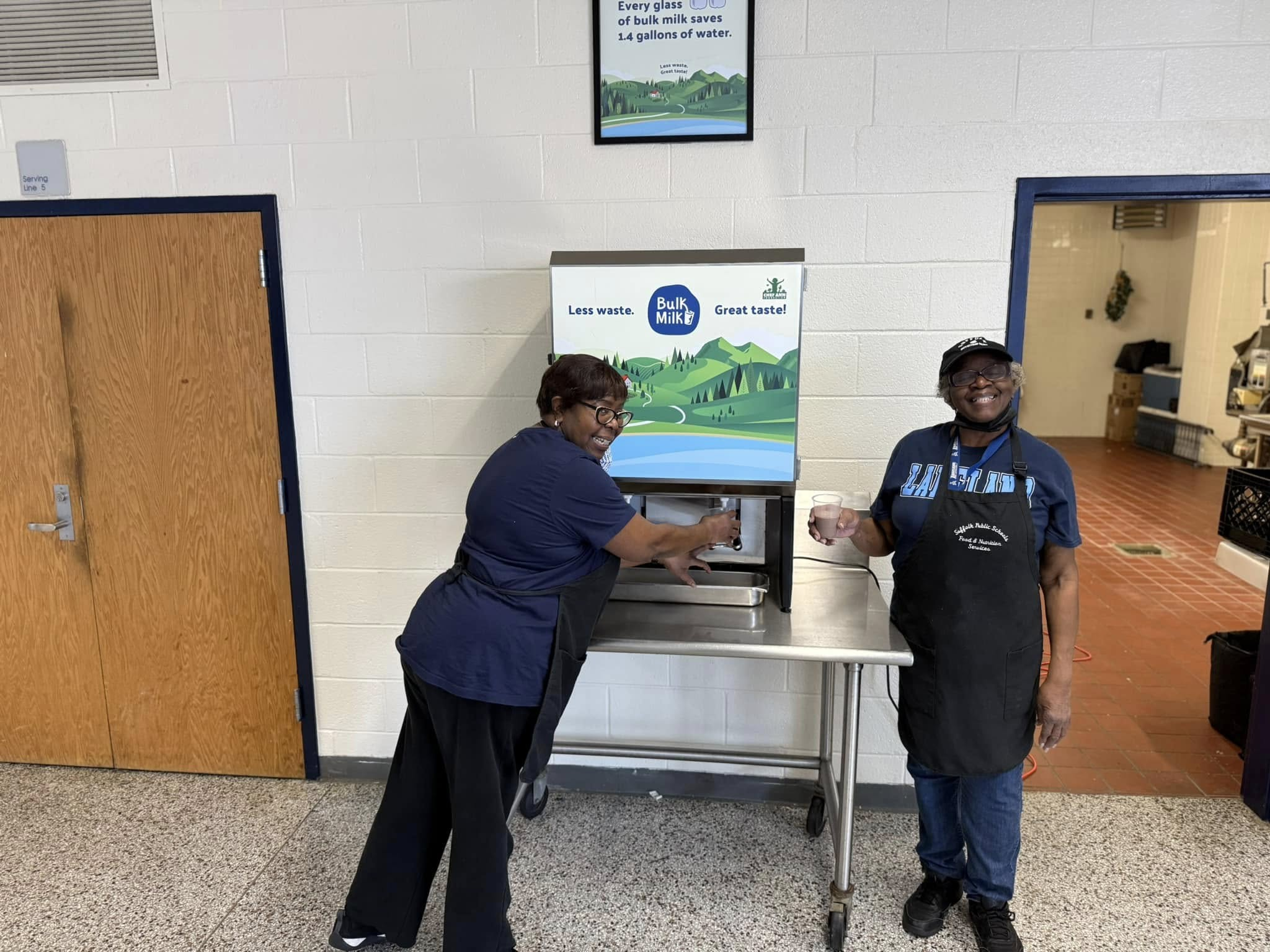 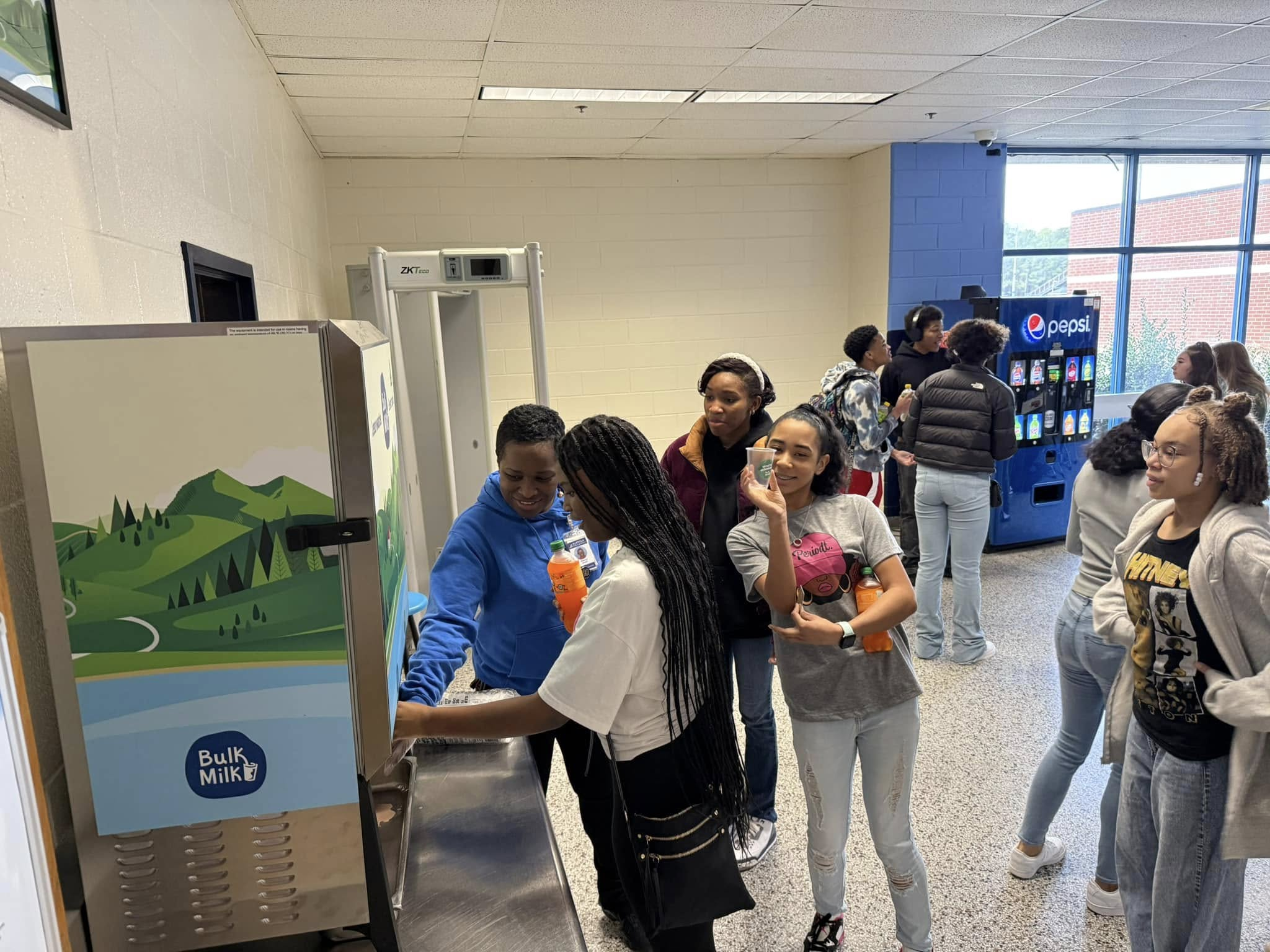 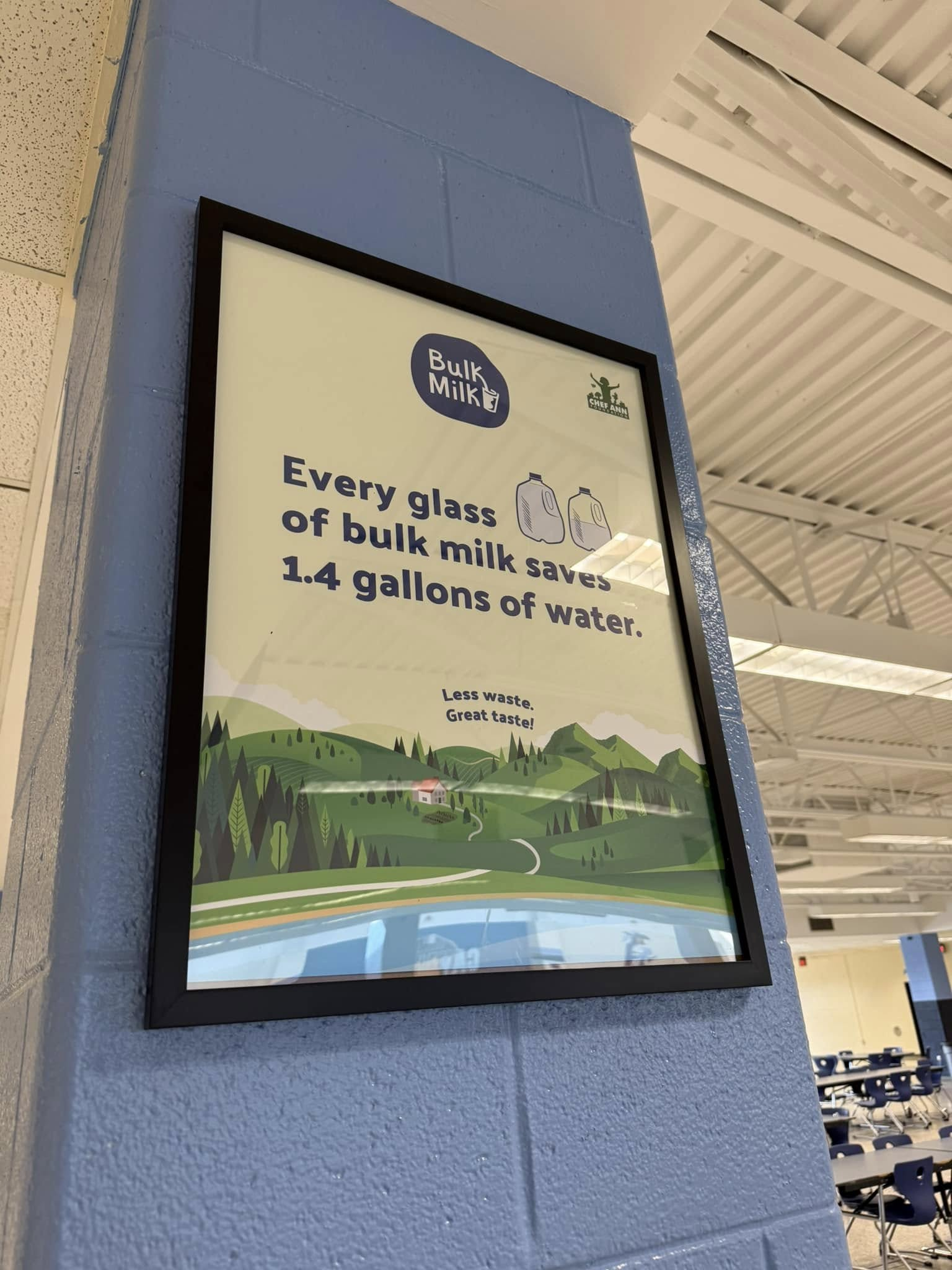 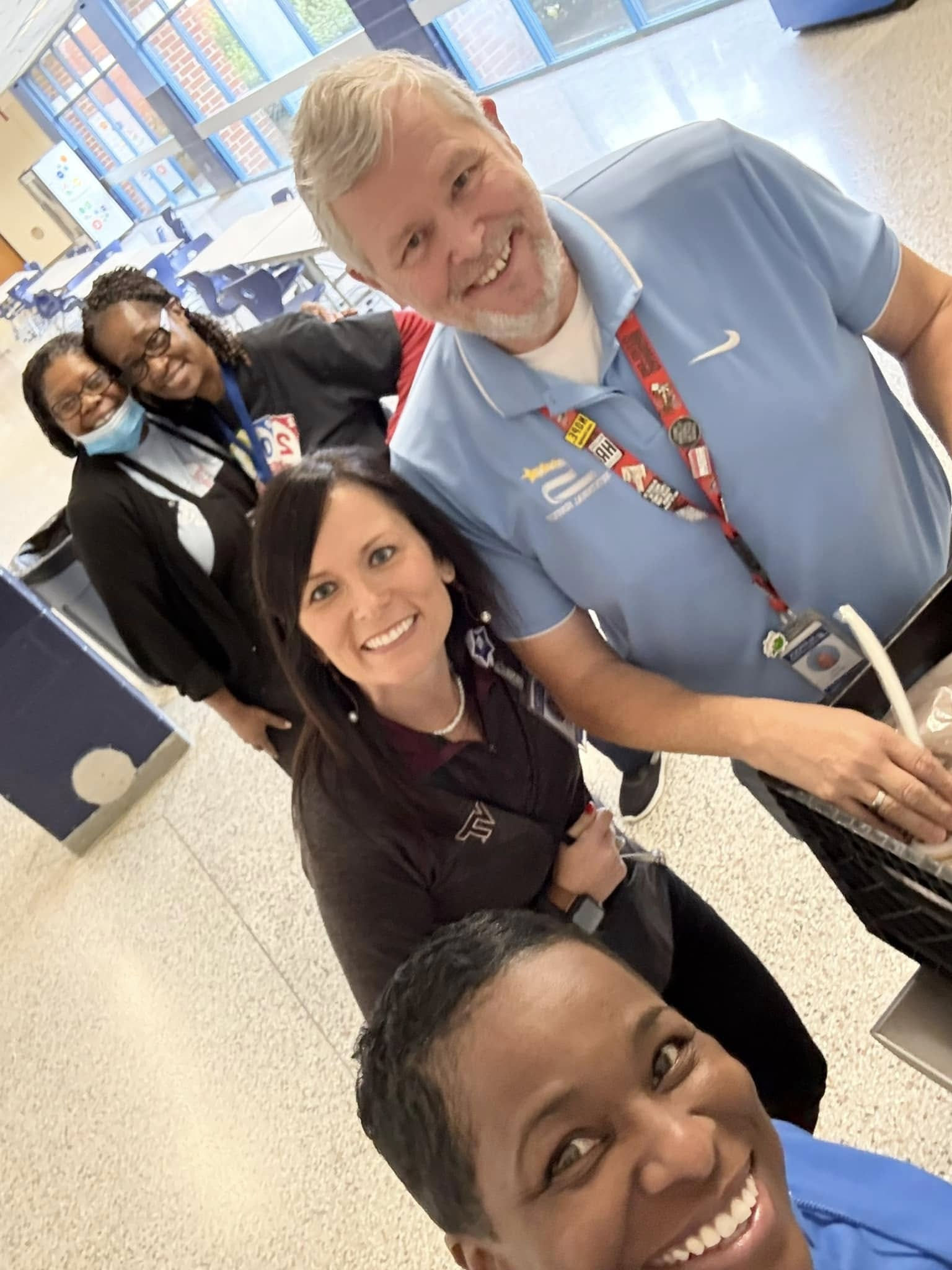 #SPSCreatesAchievers
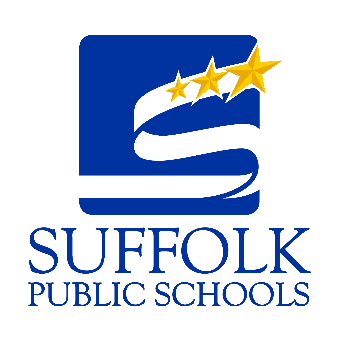 How-to: Backgrounds/Lighting
What to Take: EVERYTHING!!Meal Prep, Students in action, Local Events
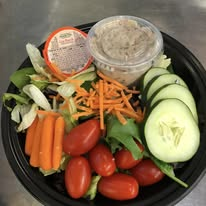 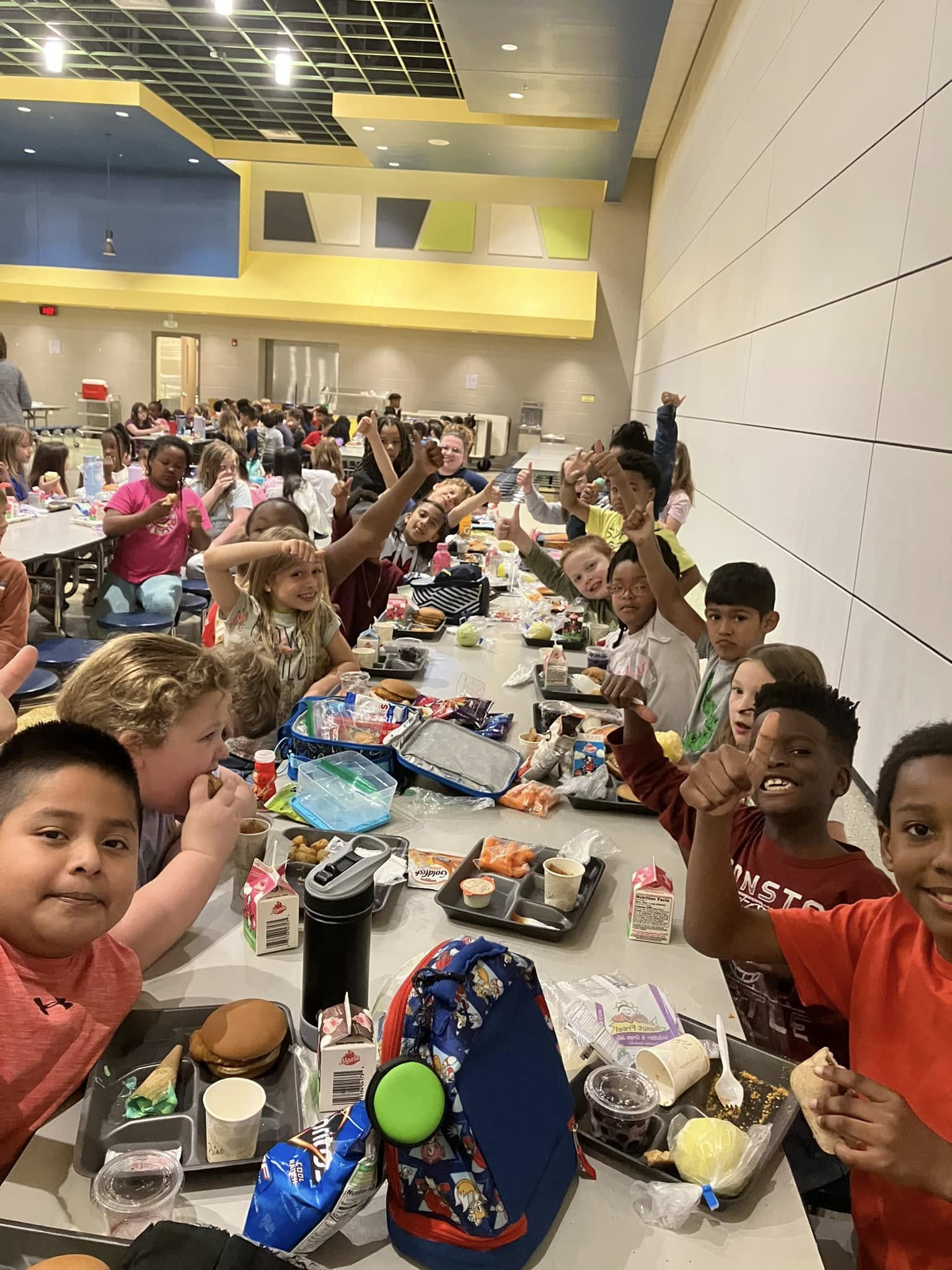 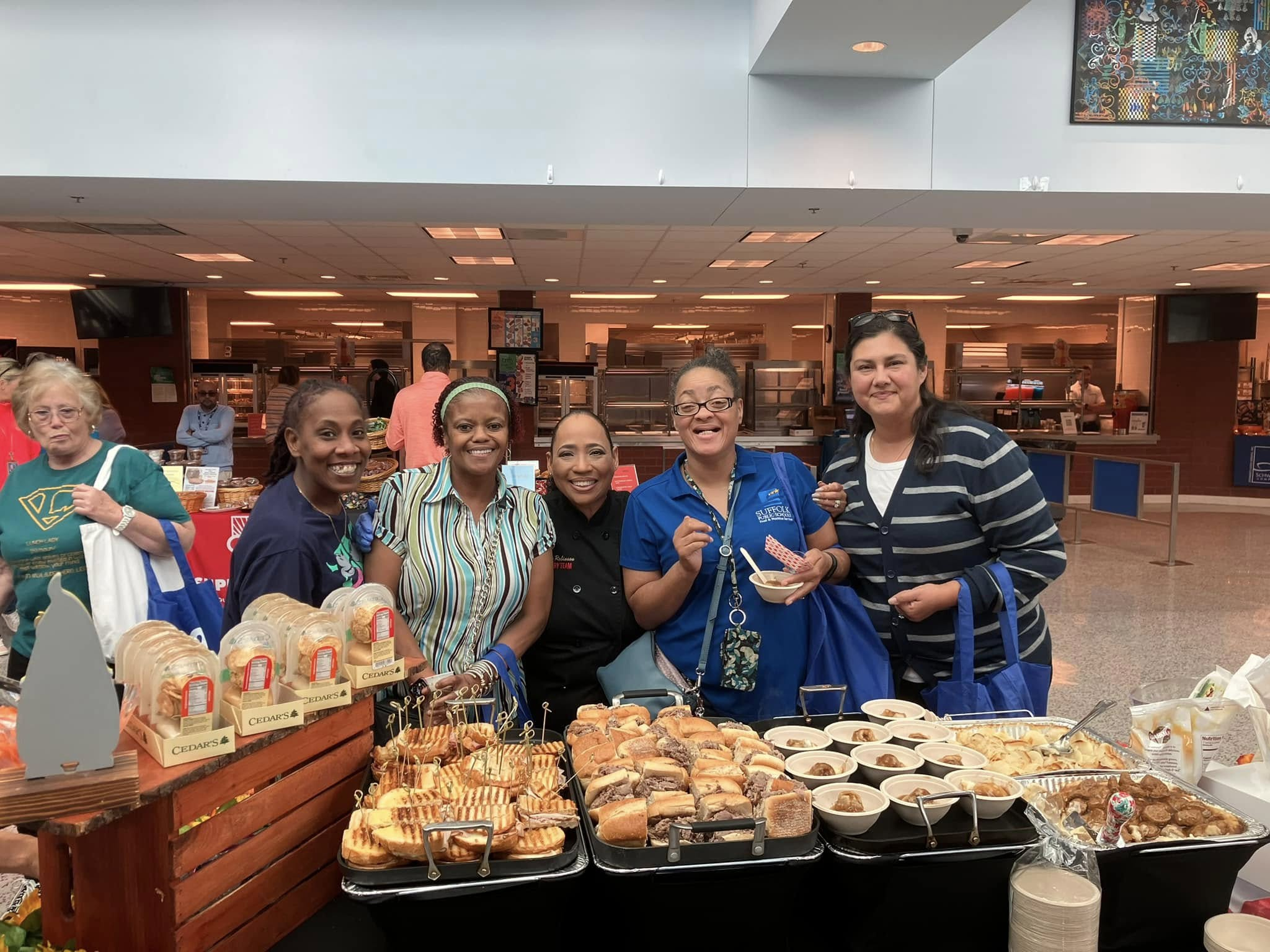 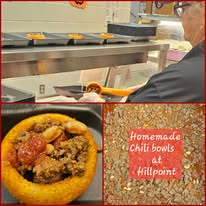 How to: Setting it up on the front end
Know your phone and familiarize yourself with the settings
Frame shot and focus
Quick iphone tutorials:
Exposure
Zoom:.5 ultra wide/1x/2
Rotating Dial
Portrait Mode!!!
Live Photos
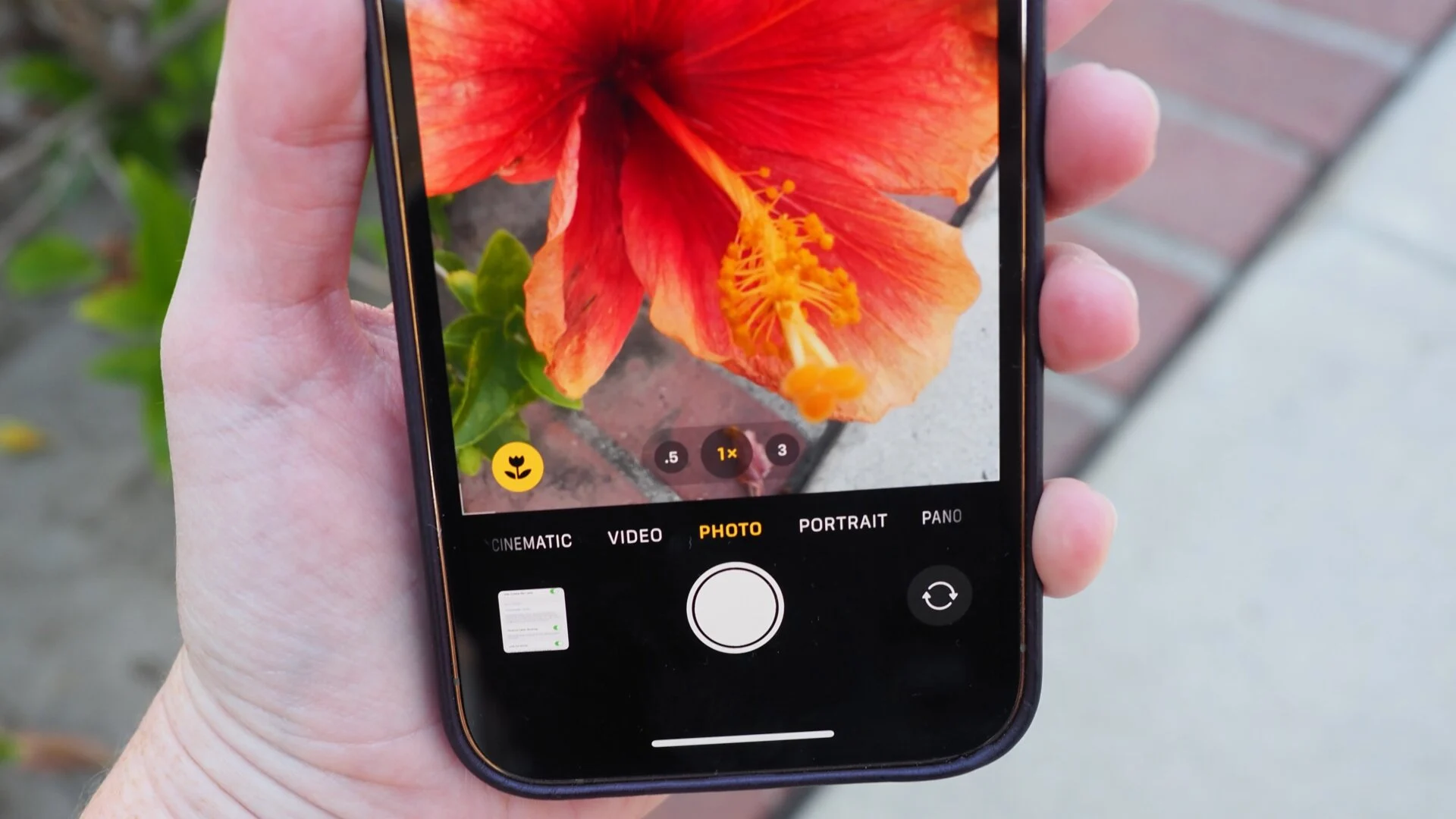 #SPSCreatesAchievers
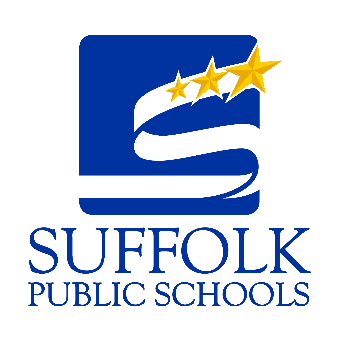 Suffolk Public Schools
[Speaker Notes: Used for information only slides with no photos/images.]
How to: Design tools
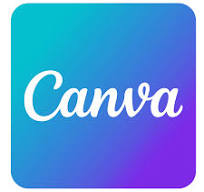 Templates based on design type, style, format
Features-Photos, icons, apps
Learning tools and tutorials
Free!!
https://gamma.app/create/generate
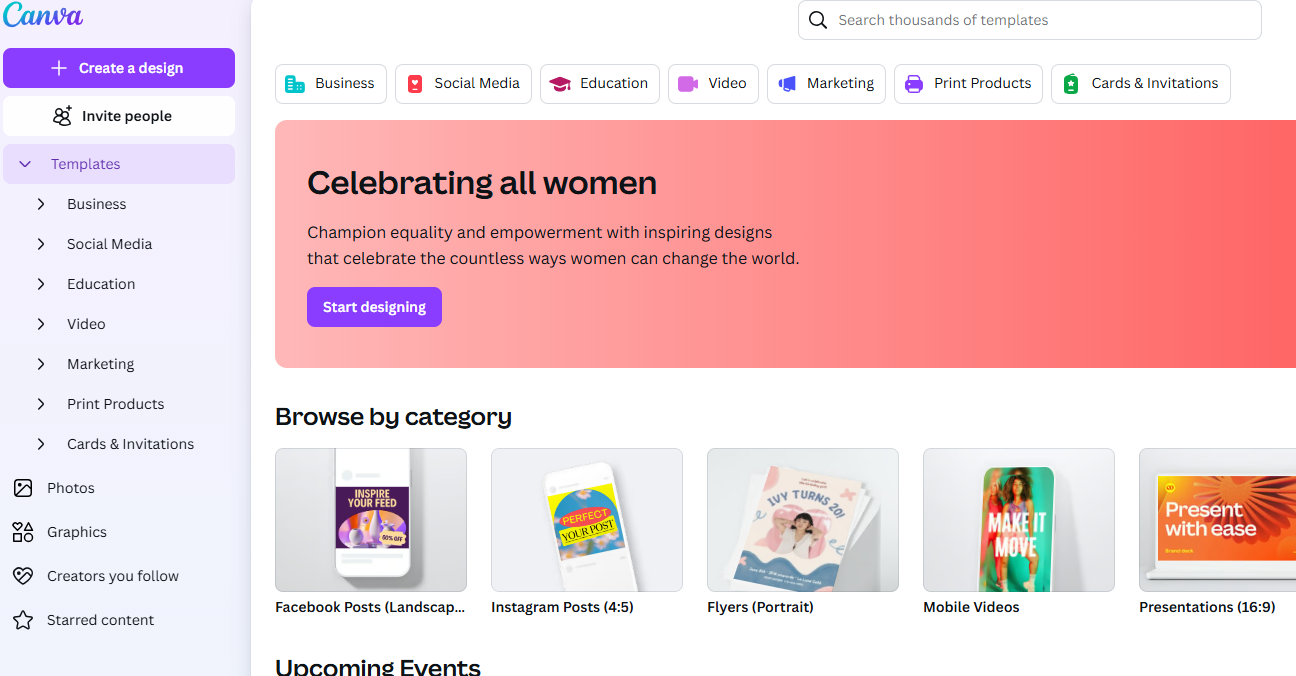 Final Thoughts/Questions
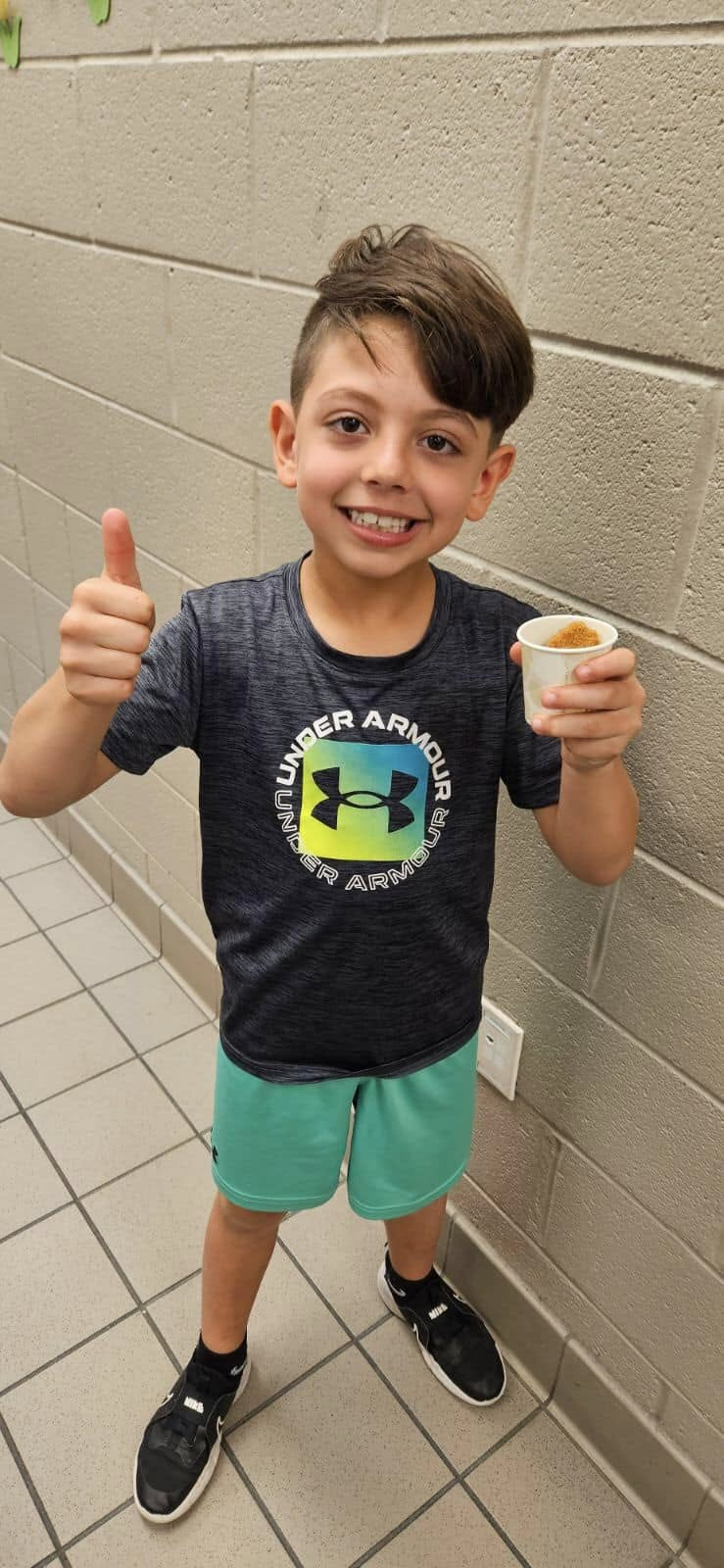 Photos change perception in a way words cannot
Start Small, get comfortable with ways to use photos
Ask for help, make it a team effort
Know your strengths and challenges
Have fun with it!


Follow up Questions
Angela Howell, angelahowell@spsk12.net
#SPSCreatesAchievers
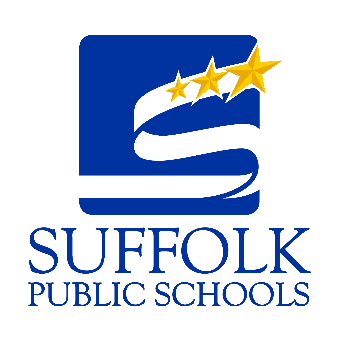 Suffolk Public Schools
[Speaker Notes: Optional image]